Management of labor
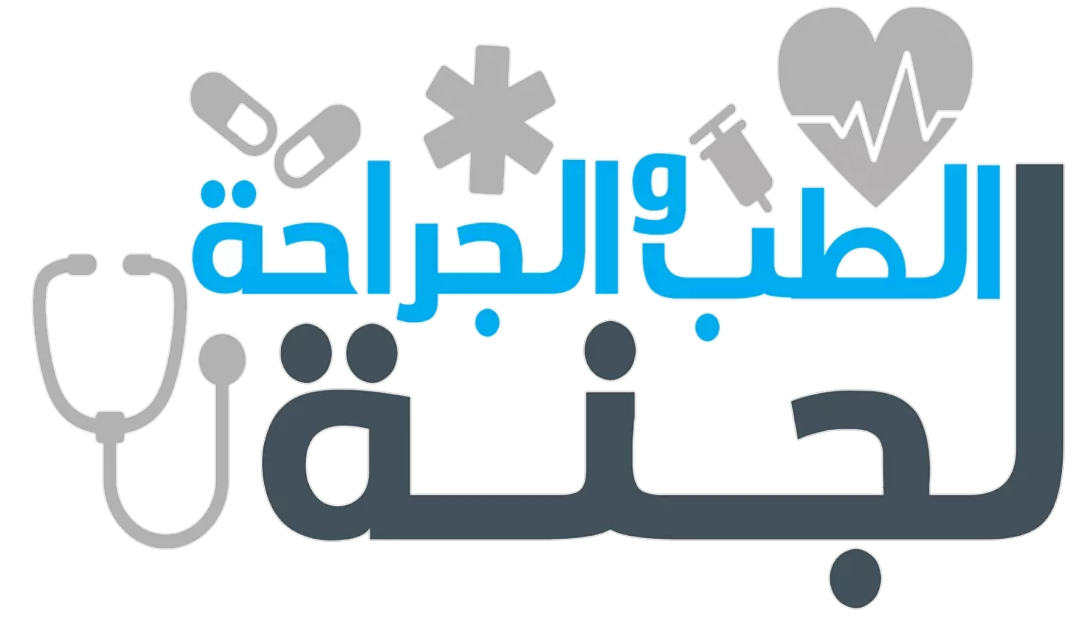 تم تفريغ كلام الدكتور ناثر حاوا على  المحاضرة باللون الأخضر
تفريغ : مروة القريناوي طباعة :  رغد العمري
Definition of labor
Progressive effacement and dilatation (usually together) of the cervix in association with regular uterine contractions that increases in frequency and intensity with the progress of time. 
Shortening in length of cervical canal
(in primigravida, effacement may start before the dilatation and sometimes maybe even before labor).
+hx of passing fluid or show (blood stained mucous)
Labor is either spontaneous or induced.
Preterm<37, term 40-42w or post-term>42 w.
We initiate the labour (iatrogenic labour)
Definition of labor
IN LABOUR = cervical dilatation , cervical dilataion >3cm
Effacement >80%
Multipara= effacement and dilatation occure together 
Primi= effecement before 
To be called labor, it should be after 24 months or else it will be called miscarriage.
In OBS and GYNE terms, completing for example 37 weeks means completing 36weeks +6 days. Because the weeks starts at day 0 not day 1
Term pregnancy is after completing the 37 weeks ( beginning of 38wks)
Post date is after completing 42 (ie 41 +6 days)
About 10% of all patients will deliver at exactly the EDD.
 Incidence of preterm is 10%
Incidence of post term is 5%
Normal duration of pregnancy from fertilization is 266 days.
How to calculate weeks
1 month= 4 weeks
2 months= 9 weeks
3 months= 13 weeks
Stages and phases of labor
Labor is divided mainly in to 3 stages:
First stage: From the onset of regular uterine contractions and full dilatation of the cervix.
Second stage: From full dilatation -10cm- and delivery of infant.
Third stage: from delivery of infant and delivery of the placenta. (shortest stage)
Fourth stage: The first hour after the delivery of the placenta. (where women should be in close observation because most complication show at the first hour after delivery) ***close observation
Stages and phases of labor
Phases of the First stage of labor:

Latent phase: The phase of slow dilatation of the cervix. 3cm take 7-8 h . ( 0 to 4 cm dilatation),, double the duration of active
Active phase: The phase of maximal dilatation of the cervix. This phase usually began at 4 cm dilatation. 4-10 cm , usually 1cm/hr
2DN STAGE > passive = descending of fetus depends on uterine contractions only 
Active = same as above+ abdominal muscles (ask patient to push )
2nd stage of labor
Divided into two phases:
Passive phase: the in which the descent is dependent upon the uterine contractions.
Active phase: characterized by the use of uterine contractions and abdominal muscles contraction.
Uterine contractions ,,,, each 15 mins for 10 secs
10 mins for 20 secs
6-7mins for 30 secs
3-4 mins for 40 secs
3/10mins ,, 20-40 secs
Duration of labor (number are not important)
Management of normal labor
Initial assessment: maternal health-fetal heart – progress of labour 
History:
Review the patient’s prenatal record (if available) for risk factors or full history should be taken.
Updating the history from the last prenatal visit.
Onset of contractions.
History of rupture of membranes.
History of bleeding.
Fetal movements.
Time and type of last ingested food or fluid.
Use of any medications.
Confirm GA ?
-US early
-suredate? Regular / lactating/contraception
Management of normal labor
3 things we need to assess first: the maternal condition, the fetal condition, and the stage of labor.
ABD PAIN ,,?
Labour (freq-intensity-blood show-suredate)
Chorioamnionitis
Abruptio
UTI
Acute abdomen
Management of normal labor
General examination:
Maternal height and weight. RISK FACTORS
Vital signs.
Abdominal examination:
Fetal size. BY MEASURING SIZE OF UTERUS
Fetal lie, presentation and position.
Engagement.
Assessment of uterine contractions. (should be assessed by calculating how much contraction per 10 min) Freq-intensity-duration of each contraction-firm contraction
Fetal heart rate.
Management of normal labor
Vaginal examination:
Cervical dilatation ( 0 – 10 cm).
Cervical effacement ( 3 – 0 cm) or ( 0 – 100%).
Confirm diagnosis of presentation.
Number of fetus
Position and station of the presenting part (vertex in normal labor).
Application of the presenting part on the cervix.
Condition of the membranes.
Assessment of amniotic fluid (if membranes are rupture). Intact/ruptured –amniotic fluid and it’s color (clear-bloody-green)
Assessment of pelvis (adequate pelvis) and soft tissue of birth canal.
Bishop score:
Latnent
Engagment
Active
Fetal assessment in labor
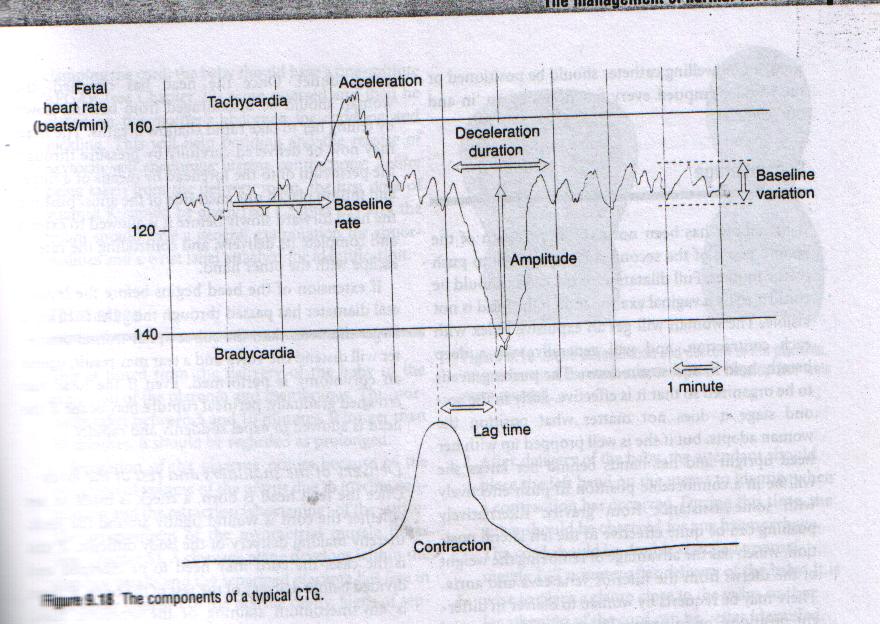 Normal findings on initial assessment:
History and abdominal examination:
No risk factors.
Longitudinal lie.
Vertex presentation.
Flexed head in normal position. ( LOL , LOA , DOA )
Head is clinically adequate for pelvic cavity.
Average fetal size (2.5 – 4 kg).
Normal amniotic fluid.
Normal findings on initial assessment (cont.):
Fetal assessment:
Baseline fetal heart rate 110 – 150 b/m. fetal heart monitoring , good ? Intermittent 
Variation > 10 b/m. >25
Accelerations (2 or more).
No deceleration.
Adequate contact. Good method of aseesment
Normal findings on initial assessment (cont.):
Vaginal examination:
Normal pelvic tissues.
Vertex presentation.
Engaging head.
Clear amniotic fluid.
Adequate pelvis.
Design of active phase The partogram
A graphic record to all the events of labor.
It allows a visual assessment to the progress in labor including:
Maternal wellbeing (B.p, temp, pulse).
Fetal wellbeing (fetal heart rate –each 15 mins- & liquor).
Cervical dilatation.
Descent of the head.
Uterine contraction.
Drugs and fluids.
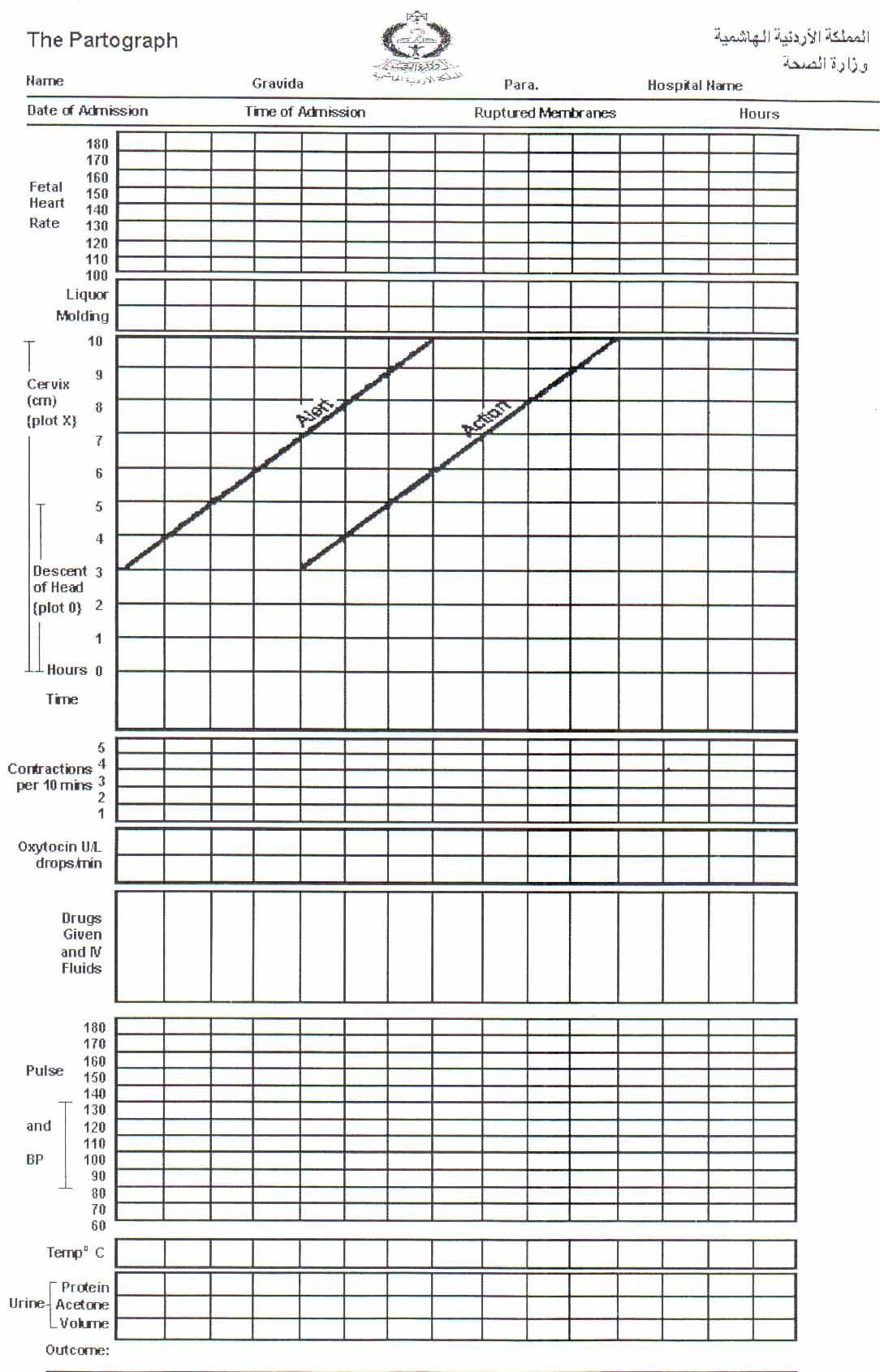 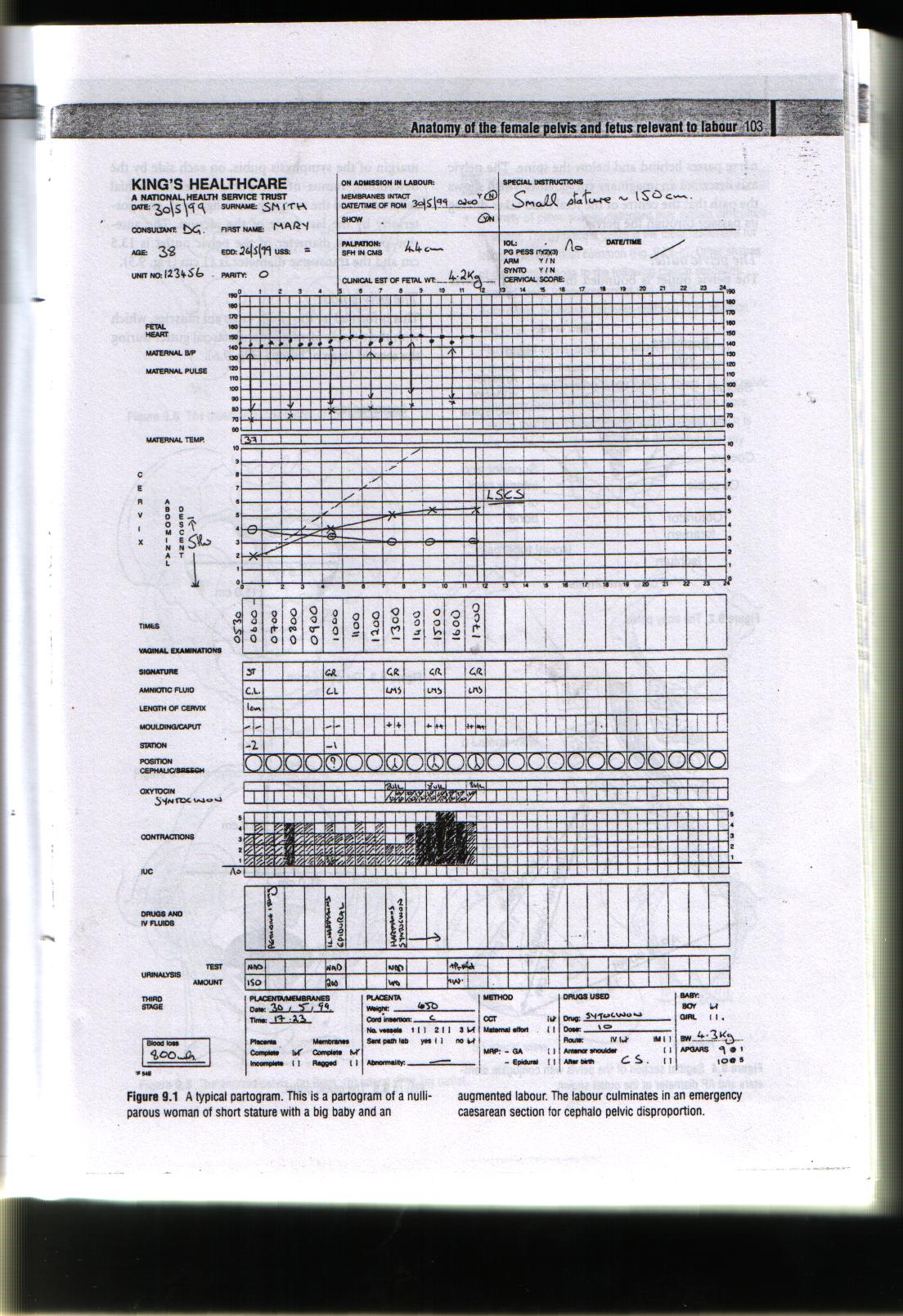 Management of normal laborThe first stage:
The main principles are:
1- Maternal care.
2- Monitoring of the fetal wellbeing.
3- Monitoring the progress of labor.
The first stage:Maternal care
Addmition in active phase
Introduction to the health team.
Mobilization and emptying the bladder (full bladder may prevent descent of head) and rectum are encouraged in early labour (sometimes by giving rectal enema).
Light or fluid diet with antacid administration and adequate hydration by mouth. (so you can prevent dehydration and acidosis and ketosis which will exhaust the patient)
Pain relief. 1.(pethidine is not used as it can cross placenta and cause respiratory depression) (best to give is NO because it short acting with good efficacy)                           2.regional (epidural /spinal .
Intermittent monitoring of vital signs (4 hourly) (this really depends on the case sometimes we might do it hourly-if unstable-).
Urinary catheter if required in late labor.
In 2nd stage NO –short acting
-adequate analgesia
Indication of irregular PV in labour :-
1-ROM
2-fetal distress
3- urge to push
4-abnormal discharge-bleeding- 
5- before analgesia (pethidine)or epidural
XX if we expect delivery withing 2hrs because of respiratory distress
The first stage:Monitoring of the fetal wellbeing. 15-30mins
Initial CTG for half an hour. Continuous fetal heart monitoring 
If normal CTG, intermittent monitoring every half an hour. Doppler – stethoscope 
If any abnormality continue on CTG till delivery.
The first stage:Monitoring the progress of labor.
Assessment of uterine contraction. 0.5 /hr =1.2-1.5 /2hr
Assessment of cervical dilatation (1cm per hour in the active phase of labor).
Assessment of fetal head descent. abdominally / vaginally -station
Vaginal examination every 4 hours or earlier if indicated. (first thing to do after ROM is to do vaginal examination to check for cord prolapse and to assess the liquor).
Artificial rupture of membranes (ARM) during the active phase because it will enhance the uterine contractions + enhance descend + better asessment of AF + internal monitor of baby …… not necessary
The second stage of labor
Diagnosed by an urge to push down by the mother.** head press on levator ani muscle
Confirmed by full dilatation of the cervix.
Encourage the mother to push down by using the secondary force once they have the urge to push.
Continue to monitor the maternal and fetal conditions as in the first stage.
The second stage of labor (cont.)
Assess the progress of labor by descent of fetal head till the head is showing at the perineum (crowning of the head).
Controlled delivery of the head is needed, by pushing the hand against the perineum to prevent perineal tearing.
If perineum opening good ,, tight ? Episotomy 
>2nd degree tear 
Episiotomy? -> if the introitus is tight and there is high risk of perineal tear.
The second stage of labor (cont.)
Once the head is born, check for cord around the neck. 35% normal finding (in this case, try to 1.manipulate the cord, if not possible,2.clamp the cord and cut it)
The fetal mouth should be aspirated. Before first breath
Wait of external rotation of the head.
Deliver the shoulder by pulling gently  the head downwards and forwards.
The head should be lifted up to deliver the rest of the body.
Cord clamping. Active mngmnt depend on fetal state : 1) flaccid =direct clamping 2) good – up to 1 min
Give the neonate to the nurse for cleaning and drying
Give the neonate for the pediatrician for assessment and checking APGAR score
The third stage
Delivery of the placenta.
This usually takes 5-10 minutes.
If more than 30 minutes (now considered retained placenta) , action should be taken manual removal.
Signs of placental separation:
Lengthening of the cord.
Small gush of blood.
Rising of the uterine fundus to above the umbilicus.
Expel the placenta by cord traction and gentle pressure on the uterine fundus.     Spontaneoud method without traction – not used
Methergen (ergometrin) is avoided in labour > X HTN
Oxytocin (syntocinon) > 3-5 mins 
Syntometrin (mixed type) =7mins
Long acting oxytocin(carbitocin) = 11 hr used in PPH not IOL
The third stage (cont.)
Controlled cord traction method (active management of 3rd stage of labor):
Ergometrine 0.5 mg or syntometrine (5 IU of oxytocine & 0.5 mg of ergometrine) should be given at the delivery of the head. Enhance uterine contractions 
After clamping the cord, keep your left hand over the uterine fundus and wait for uterine contraction. Make sure bladder is empty 
When the uterus is contracted, place your left hand suprapubically pushing the uterus upward. (push by hand for 15 sec only not anymore). 
The right hand should grasp the cord and exert gentle steady traction downward. The placenta and the membranes will separate.
10-15 secs ,, didn’t get out ? Stop and wait for another contraction 
98% on 2nd or 3rd attempt 
X> manual delivery of placenta ,, GA –enter the hand and extract the placenta
Spontaneous method of delivery of placenta: Just putting the hand over the uterus and waiting for uterine contractions and pulling the cord, and then giving ergometrine (after the taking the placenta out(?))
Not used anymore
If placenta is not delivered by active method. We should manually deliver the placenta under anesthesia.
The third stage (cont.)
If the placenta is not separated, try again after 5-10 minutes.
If this fails, then the placenta is retained and should be removed manually under general anesthesia.
This method have the following advantages:
1- It shortens the time of the third stage.
2- It reduce the incidence of post partum hemorrhage.
3- Less incidence of acute inversion of uterus.
The third stage (cont.)
After delivery, the placenta should be inspected for any missing cotyledons or a succenturiate lobe.
All through the third stage, observe the woman for any excessive bleeding.
Finally, inspect the vulva and vagina for any tears. A small tear with no active bleeding need no stitching.
The third stage (cont.)
Keep the women in the labor room for at least one hour under close observation for vital signs, level of consciousness, fits,  and any abnormal bleeding before shifting her to the ward ( fourth stage of labor).
intra[partum WBCs may reach 30,000 = normal
Normal vaginal delivery
The following criteria should be fulfilled: 
1- Spontaneous onset.
2- Term pregnancy.
3- Vertex presentation.
4- No interventions during labor.
5- Spontaneous vaginal delivery.
6- Normal duration of labor.
7- Healthy mother and baby.
N.B. It is a retrospective diagnosis.